Atomic Structure
N5
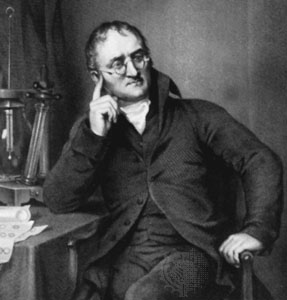 Dalton’s Atomic Theory (1808)
All matter is composed of extremely small particles called atoms
John Dalton
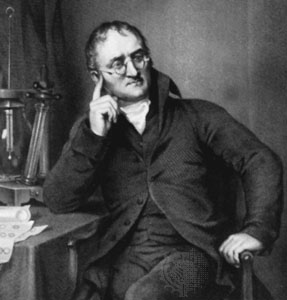 Dalton’s Atomic Theory (1808)
Atoms of a given element are identical in size, mass, and other properties
John Dalton
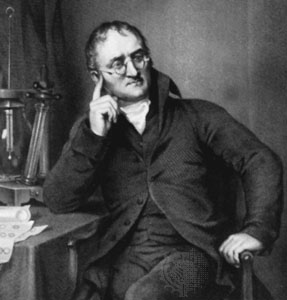 Dalton’s Atomic Theory (1808)
Atoms of different elements differ in size, mass, and other properties
John Dalton
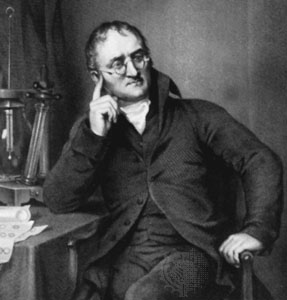 Dalton’s Atomic Theory (1808)
Atoms cannot be subdivided, created, or destroyed
John Dalton
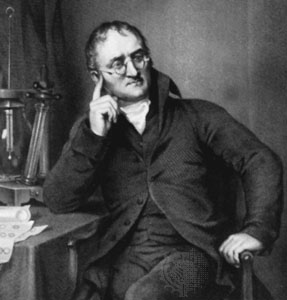 Dalton’s Atomic Theory (1808)
Atoms of different elements combine in simple whole-number ratios to form chemical compounds
John Dalton
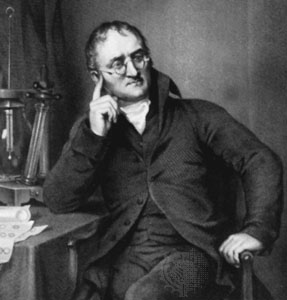 Dalton’s Atomic Theory (1808)
In chemical reactions, atoms are combined, separated, or rearranged
John Dalton
Modern Atomic Theory
All matter is composed of atoms
 Atoms cannot be subdivided, created, or destroyed in ordinary chemical reactions. However, these changes CAN occur in nuclear reactions!
Atoms of an element have a characteristic average mass which is unique to that element.
Atoms of any one element differ in properties from atoms of another element
Discovery of the Electron
In 1897, J.J. Thomson used a cathode ray tube to deduce the presence of a negatively charged particle.
Cathode ray tubes pass electricity through a gas that is contained at a very low pressure.
Conclusions from the Study of the Electron
Cathode rays have identical properties regardless of the element used to produce them. All elements must contain identically charged electrons.

Atoms are neutral, so there must be positive particles in the atom to balance the negative charge of the electrons

 Electrons have so little mass that atoms must contain other heavier particles that account for most of the mass
Thomson’s Atomic Model
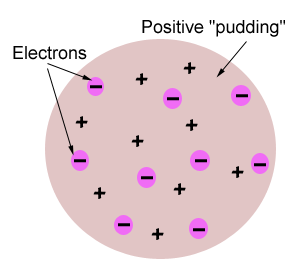 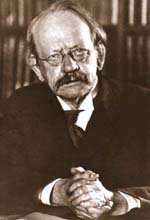 Thomson believed that the electrons were like plums embedded in a positively charged “pudding,” thus it was called the “plum pudding” model.
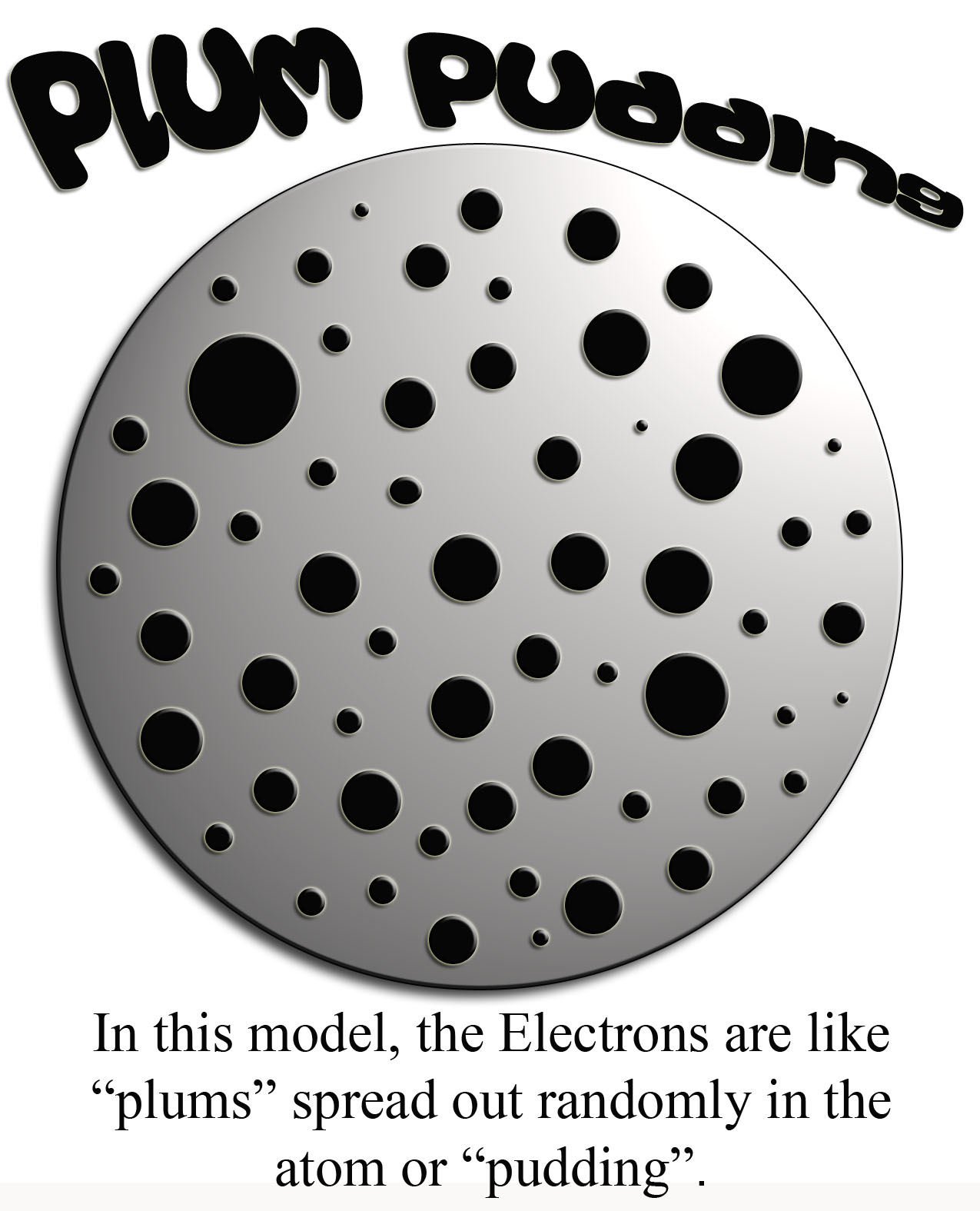 Rutherford’s Gold Foil Experiment
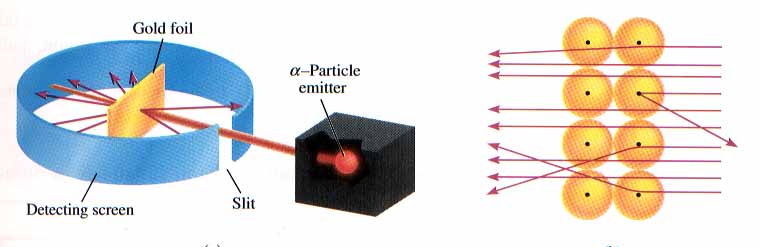 Alpha () particles are helium nuclei
 Particles were fired at a thin sheet of gold foil
 Particle hits on the detecting screen (film) are recorded
Try it Yourself!
In the following pictures, there is a target hidden by a cloud. To figure out the shape of the target, we shot some beams into the cloud and recorded where the beams came out. Can you figure out the shape of the target?
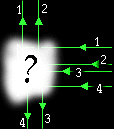 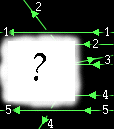 The Answers
Target #1
Target #2
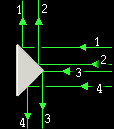 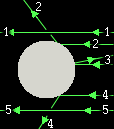 Rutherford’s Findings
Most of the particles passed right through
 A few particles were deflected
 VERY FEW were greatly deflected
CONCLUSIONS:
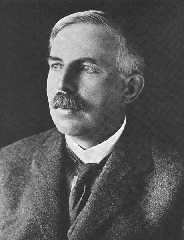 The nucleus is small
 The nucleus is dense
 The nucleus is      positively charged
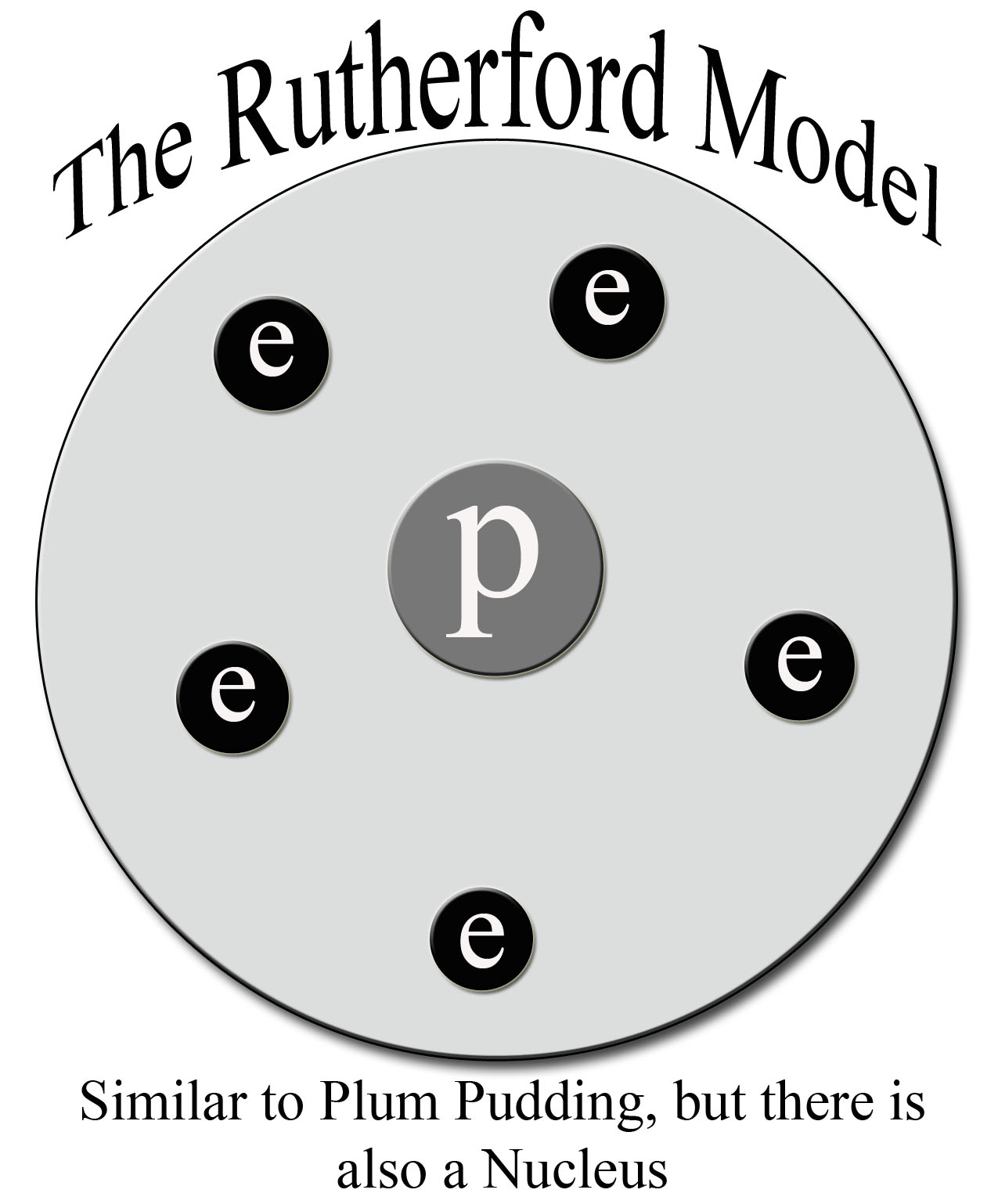 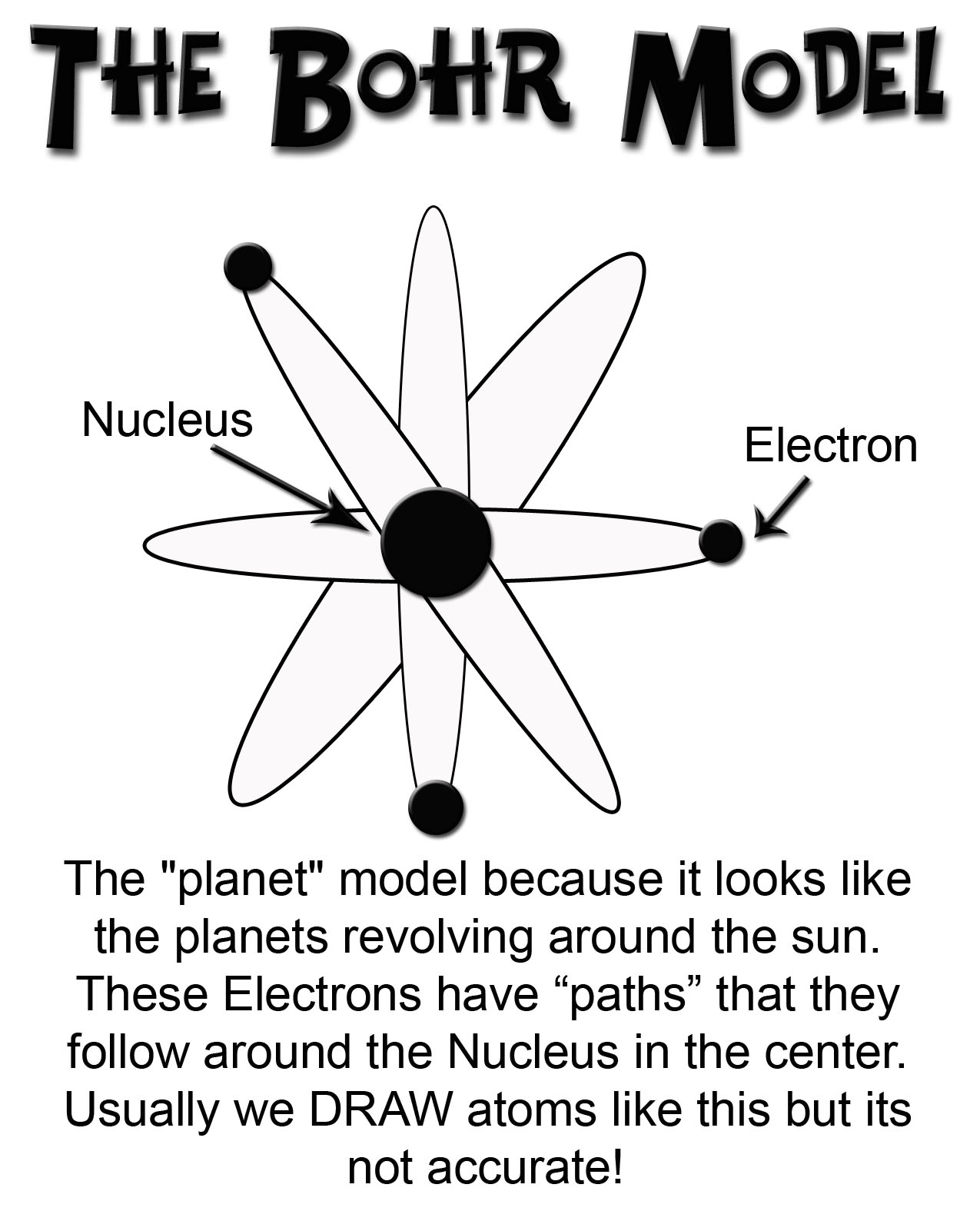 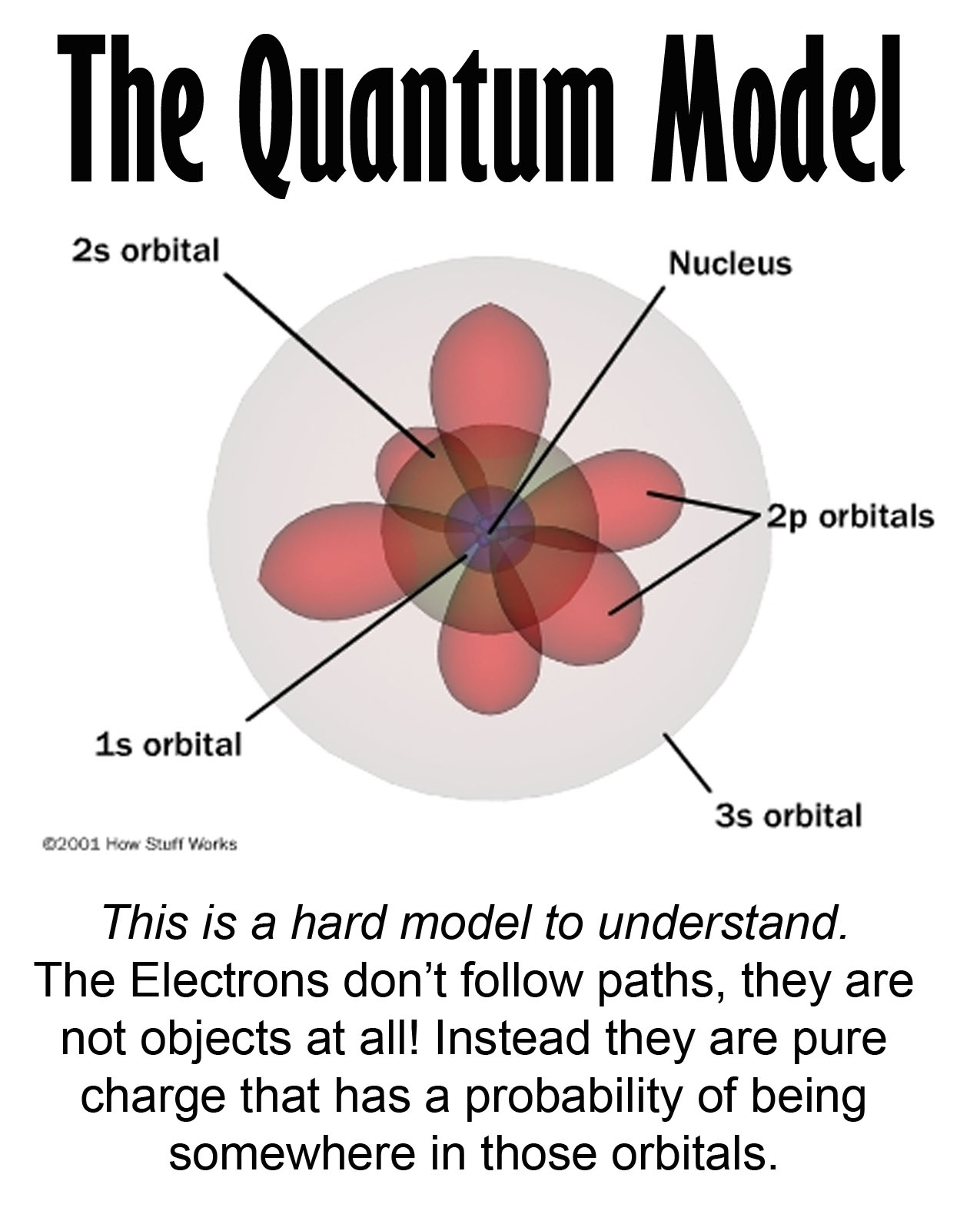 Atomic Particles
Atomic Number
The number of protons in the nucleus of each atom of that element.
Mass Number
The number of protons and neutrons in the nucleus of an isotope.
Mass # = p+  +  n0
18
8
8
18
Arsenic
33
75
75
Phosphorus
15
31
16
Which of the following determines the identity of an atom?
Number of protons
 Number of electrons
 Number of neutrons
 Total number of protons and neutrons
 Total number of protons and electrons
[Speaker Notes: Answer: a]
Which of the following determines the identity of an atom?
Number of protons
 Number of electrons
 Number of neutrons
 Total number of protons and neutrons
 Total number of protons and electrons
[Speaker Notes: Answer: a]
Isotopes
Atoms of the same element having different masses due to varying numbers of neutrons.
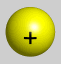 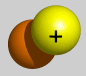 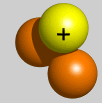 AVERAGE Atomic Masses
The average of all the naturally occurring isotopes of that element.
Carbon = 12.011